Limiting Reagent, Yield, and Atom Economy
Lecture # 7
Date
Course #
Outline
Limiting Reagent
Theoretical and Percent Yield
Current norm for reaction efficiency
Atom Economy
New Green Chemistry reaction metric
E-Factor
Outline
Limiting Reagent
Theoretical and Percent Yield
Current norm for reaction efficiency
Atom Economy
New Green Chemistry reaction metric
E-Factor
Limiting Reagent
In a chemical reaction, the limiting reagent is the reactant that determines how much of the products are made.
A + B
P + W
Possible Limiting
Reagents
Limiting Reagent
A or B will be the limiting reagent depending on the starting amounts used during a reaction. The reactant that isn’t the limiting reagent will create leftover unused materials after the limiting reagent is completely used up.
A + B
P + W
The waste that is created
from unreacted materials.
Limiting Reagent
How to determine the limiting reagent?
Balancing Equations and Stoichiometry!
That’s why we learned reaction equations and stoichiometry!
Limiting Reagent
Let’s Practice:
Limiting Reagent
Let’s Practice:
Limiting Reagent Problem
2Li      +    2 H2O     2LiOH   +    H2
If we add 6 moles of water and 2 moles of Li, which is the limiting reagent?

How many moles of LiOH do you expect? Of H2?   



How many grams of H2 would be formed by the complete reaction of 80.57 g of Li with water?
[Speaker Notes: Atomic weight of lithium: 6.941 g mol-1
5.804 g H2]
Limiting Reagent Problem
2Li      +    2 H2O     2LiOH   +    H2
If we add 6 moles of water and 2 moles of Li, which is the limiting reagent?   Li

How many moles of LiOH do you expect? Of H2?   
LiOH: 2 moles 
H2: 1 mole

How many grams of H2 would be formed by the complete reaction of 80.57 g of Li with water?
11.60 g H2 ? (because only 1 mole of H2 was formed for every 2 moles of Li applied, but MW of H2 is 2 g mol-1)
[Speaker Notes: Atomic weight of lithium: 6.941 g mol-1
5.804 g H2]
Outline
Limiting Reagent
Theoretical and Percent Yield
Current norm for reaction efficiency
Atom Economy
New Green Chemistry reaction metric
E-Factor
Theoretical Yield
Theoretical Yield: the amount of product that would result if all the limiting reagent reacted/went to full completion.
Theoretical Yield
Let’s do the math:
Percent Yield
Percent Yield: The actual yield divided by the theoretical yield, expressed as a percentage.

Actual Yield: The quantity of product that actually results from a reaction.
actual yield
theoretical yield
× 100
Percent Yield =
Percent Yield
So what is the percent yield of this reaction if the actual yield was 0.5g?
[Speaker Notes: Answer: (0.5/1.37)*100 = 36.5%]
Question
Urea (NH2)2CO is prepared using ammonia (NH3) and carbon dioxide (CO2):
 
2NH3 + CO2  (NH2)2CO + H2O

 

If 637.2 g of NH3 reacts with 1142 g of CO2 :

Balance the reaction
What is the limiting reagent?
What is the theoretical yield of urea (in g)?
How much reactant will be leftover (in g)?
If only 500 g of urea is formed, what is the percent yield of the reaction (in %) ?
Percent Yield
Is there anything missing in analyzing the efficiency of the reaction?
What co-products are made?
How much waste is generated?
Is the waste benign waste?
Are the co-products benign and/or useable?
How much energy is required?
Are purification steps needed?
What solvents are used? (Are they benign and/or reusable?)
Is the “catalyst” truly a catalyst? (Stoichiometric vs. catalytic?)
Outline
Limiting Reagent
Theoretical and Percent Yield
Current norm for reaction efficiency
Atom Economy
New Green Chemistry reaction metric
E-Factor
Atom Economy
Green Chemistry Principle #2
Synthetic methods should be designed to maximize the incorporation of ALL materials used in the process into the final product.
Atom Economy
Green Chemistry Principle #2
More Simply…
Ideally ALL atoms from the reagents are incorporated into a final product.
-  High atom economy  ↔  less waste production
There are no co-products or byproducts in the reaction.
The molecular waste is therefore reduced.
Atom Economy
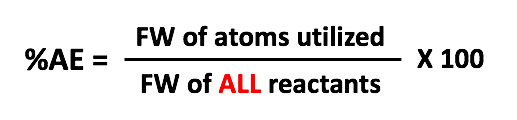 Atom Economy
Example:
BaCl2   +   H2SO4      BaSO4   +   2HCl
Atom Economy = 233.3/(233.3 + 72) X 100 = 76.4%
Atom Economy
Practice Problem:
Na2CO3   +   Ca(OH)2    2 NaOH   +   CaCO3
Atom Economy = FW used atoms/(FW of used + unused) X 100
Atom Economy
Case Study: Ibuprofen Synthesis
Traditional synthesis of ibuprofen included:
6 stoichiometric steps
<40% atom utilization
“ The BHC Company Synthesis of Ibuprofen” by Cann, M. C. and Connelly, M., Real-World Cases in Green Chemistry, American Chemical Society, 2000, pp. 19-24.
Atom Economy
Case Study: Ibuprofen Synthesis
Catalytic synthesis of ibuprofen using Green Chemistry
3 catalytic steps
80% atom utilization (99% with recovered acetic acid)
“ The BHC Company Synthesis of Ibuprofen” by Cann, M. C. and Connelly, M., Real-World Cases in Green Chemistry, American Chemical Society, 2000, pp. 19-24.
Atom Economy
In-Class Exercise:



Greener Synthesis of Ibuprofen

Work as a Groups of 2-3

Total time = 30 minutes
Outline
Limiting Reagent
Theoretical and Percent Yield
Current norm for reaction efficiency
Atom Economy
New Green Chemistry reaction metric
E-Factor
Environmental Factor (E-Factor)
Depends on the definition of wastes
Non-recoverable starting materials, solvent, catalysts
Undesired side products
Smaller E-factor means closer to zero waste
E-factor is unitless
E-factor = total waste (g) / product (g)
E-factor can be used to estimate/calculate the total waste generated
Amount of Waste = Amount of Product x E-factor
[Speaker Notes: Different types of processes have different range of E-factor]
E-Factor Example
Friedel-Craft Alkylation (Substitution)
All numbers represent the mass of the chemical after the reaction
Amount of waste (ton) generated if 3 tons of products are made
E-factor = total waste (g) / product (g)
[Speaker Notes: (10+20+5+1200+80) / 200 = 6.575

0.020 / 0.007 / 0]
Summary
Limiting Reagent
Theoretical and Percent Yield
Theoretical yield: the amount of product that would result if all the limiting reagent reacted/went to full completion
Percent Yield: The actual yield divided by the theoretical yield, expressed as a percentage.
Atom Economy
Atom Economy = FW used atoms/(FW of used + unused) X 100 
E-Factor
E-factor = total waste (g) / product (g)
Additional Class Exercises
Class Exercise
There are two ways of making TiO2 white pigment:
From chlorine and TiO2 rutile ore

From Ilmenite ore and sulfuric acid
Which of the two methods produces less waste?
Chlorine route:

NaCl    +    H2O    NaOH   +   Cl2   +   H2



TiO2   +   C   +   Cl2      TiCl4   +   CO   +   CO2


TiCl4   +   O2      TiO2   +   Cl2


Procedure:
Step 1 – Balance the above reactions.
Step 2 – Calculate the MW’s of all of the compounds in the equations.
Step 3 – Calculate the atom economy of all three. (use the table on the next slide)
Chlorine route:

NaCl    +    H2O    NaOH   +   Cl2   +   H2
TiO2   +   C   +   Cl2      TiCl4   +   CO   +   CO2
TiCl4   +   O2      TiO2   +   Cl2
Atom Economy = FW used atoms/(FW of used + unused) X 100
Ilmeninte Ore process:




FeO + TiO2   +  H2SO4     FeSO4   +   TiOSO4   +  H2O

TiOSO4   +   H2O      TiO2  +  H2SO4   +   H2O



Procedure:

Step 1 – Balance the above reactions.
Step 2 – Calculate the MW’s of all of the compounds in the equations.
Step 3 – Calculate the atom economy of all three. (use the table on the next slide)
Ilmeninte Ore process:

FeO + TiO2   +  H2SO4     FeSO4   +   TiOSO4   +  H2O
TiOSO4   +   H2O      TiO2  +  H2SO4   +   H2O
Atom Economy = FW used atoms/(FW of used + unused) x 100
Homework #2
Stoichiometry and Reactions